M.U. Lermontov
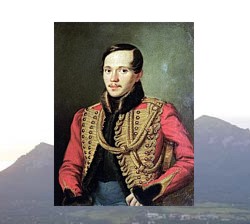 A. S.Popov
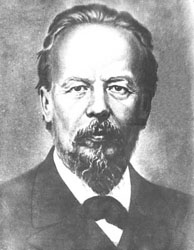 A. G. Bell
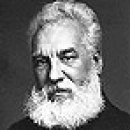 Queen Victoria
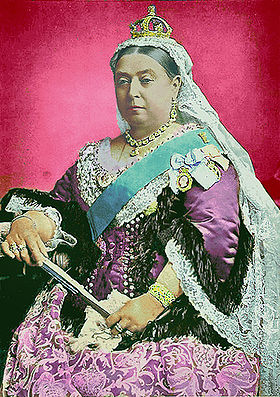 Queen Elisabeth II
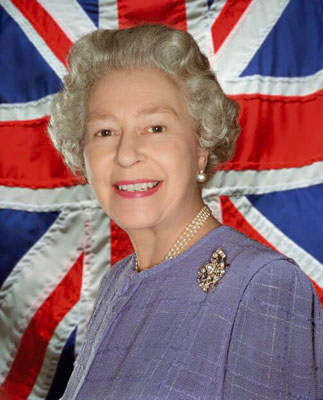 W. Shakespeare
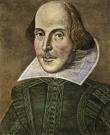 A. S. Pushkin
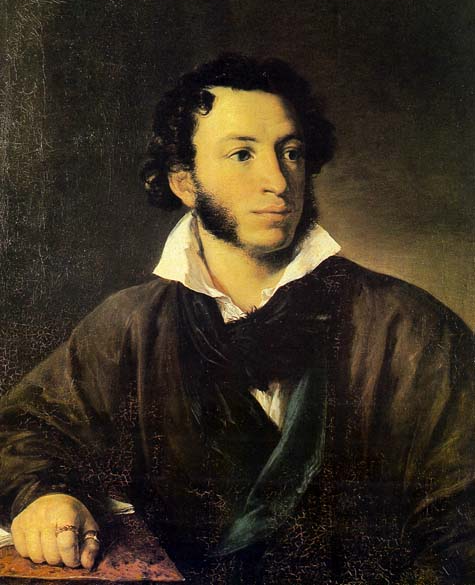 Michael Kutuzov
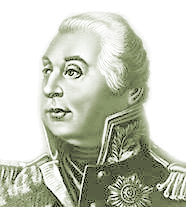 Петр Великий
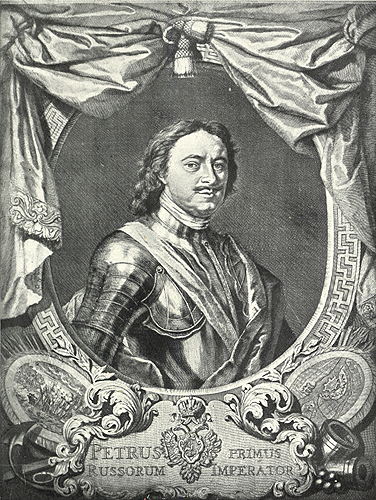 Yuri Dolgoruki
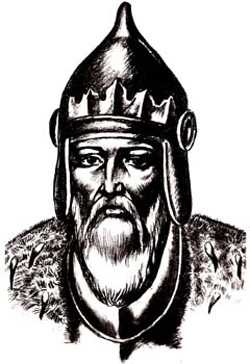